Machine Learning Overview
Understanding the Basics of Machine Learning
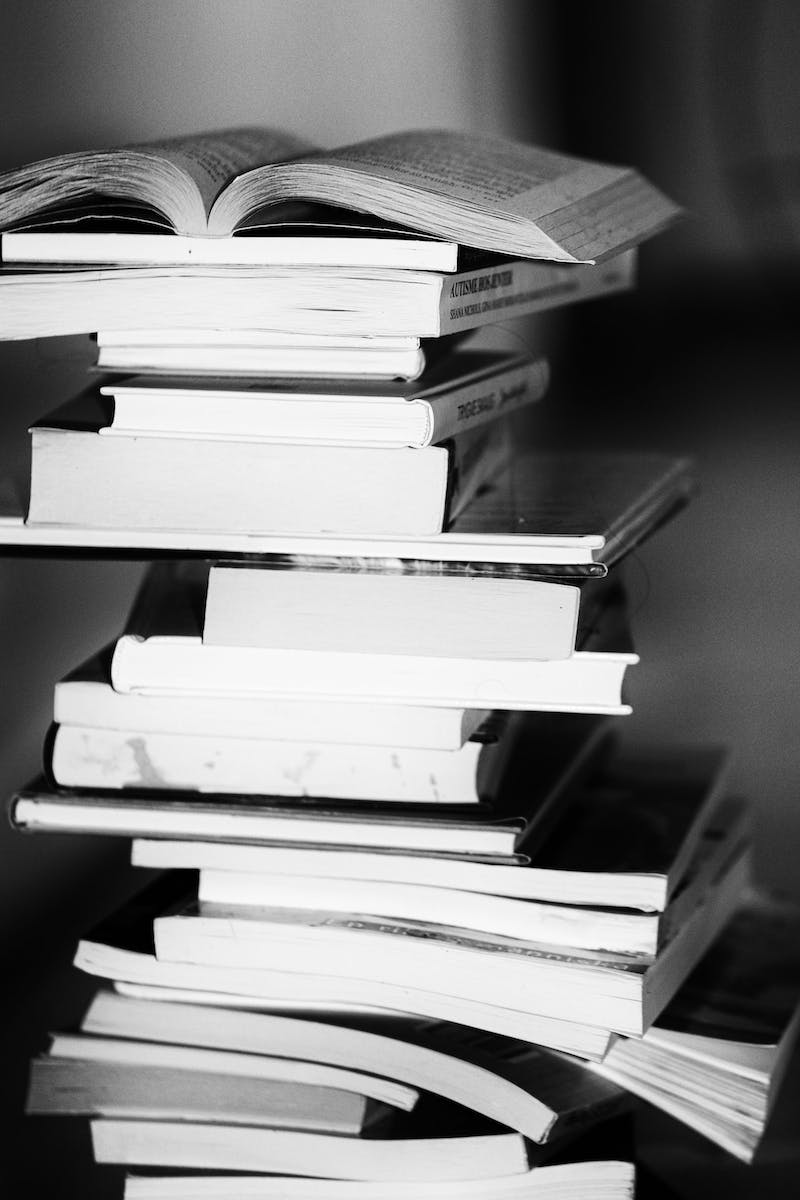 Introduction
• Machine learning is a powerful field that enables computers to learn and make decisions without being explicitly programmed.
• Supervised learning is a common type of machine learning, where models learn from labeled data to make predictions or classifications.
• Machine learning has the potential to transform various industries and create meaningful impact in society.
• In this presentation, we will cover different types of machine learning and dive into the fundamentals of supervised learning.
Photo by Pexels
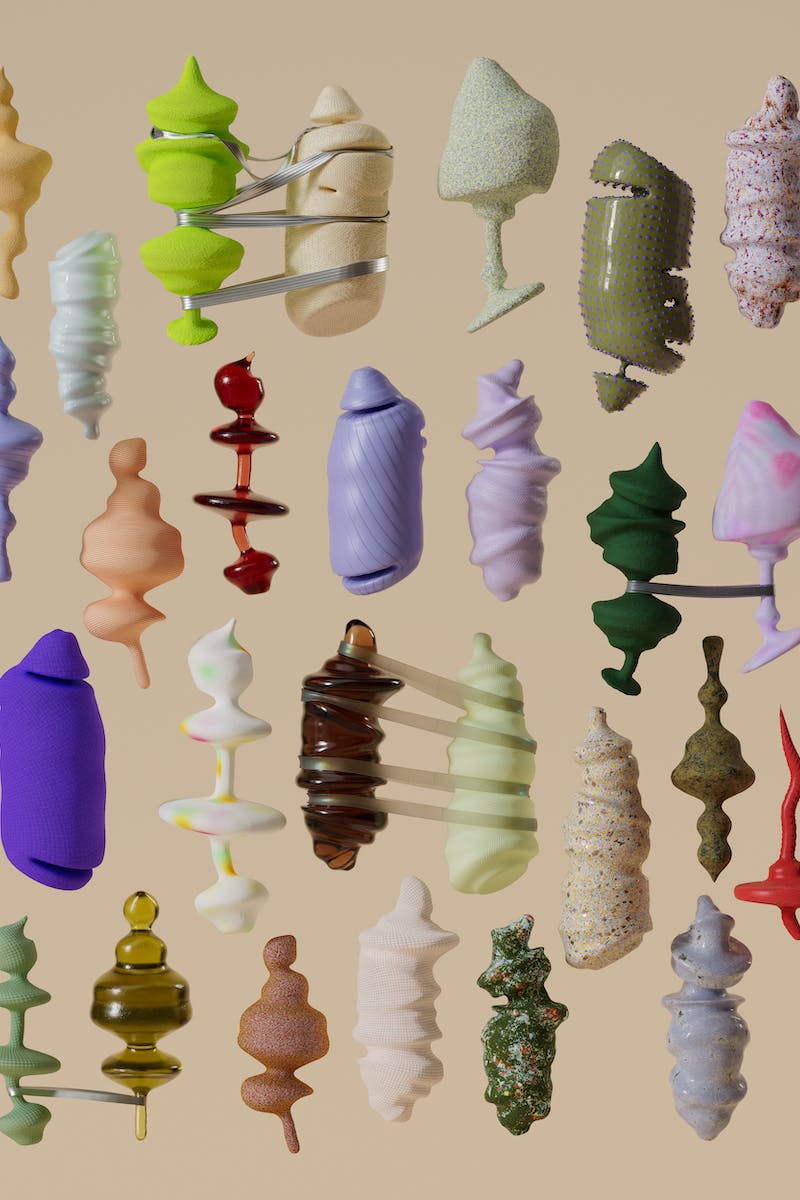 Supervised Learning
• Supervised learning involves learning from labeled data to make predictions or classifications.
• Regression is a type of supervised learning where the output is a continuous value, such as predicting housing prices based on various features.
• Classification is another type of supervised learning where the output is discrete, such as determining whether a tumor is malignant or benign.
• The goal of supervised learning is to learn a mapping from input variables to an output variable based on the labeled data.
Photo by Pexels
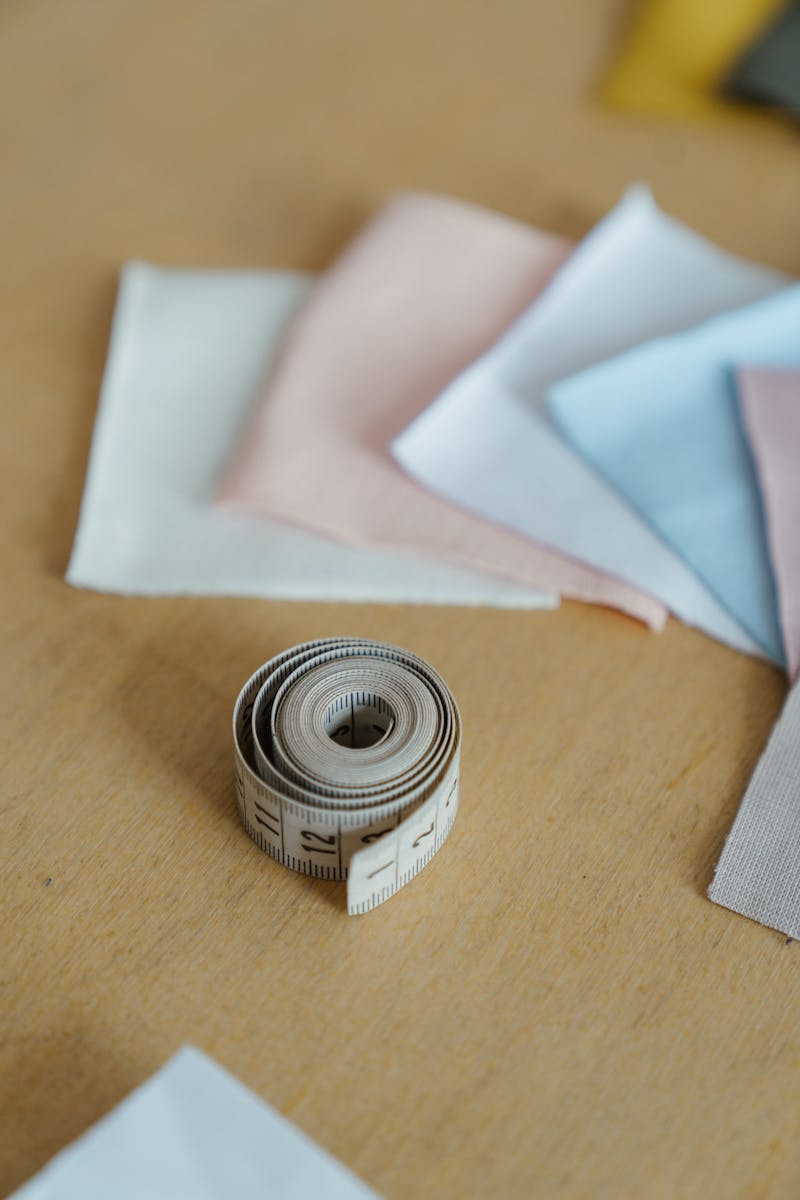 Regression Example
• Imagine having a dataset of housing prices with the size of the house as the input and the price as the output.
• Based on this dataset, a regression model can be trained to learn the relationship between the size of the house and its price.
• Once trained, the model can make predictions on new data, estimating the price based on the input size.
• Different models, such as linear or quadratic functions, can be used to fit the data and find the best mapping.
Photo by Pexels
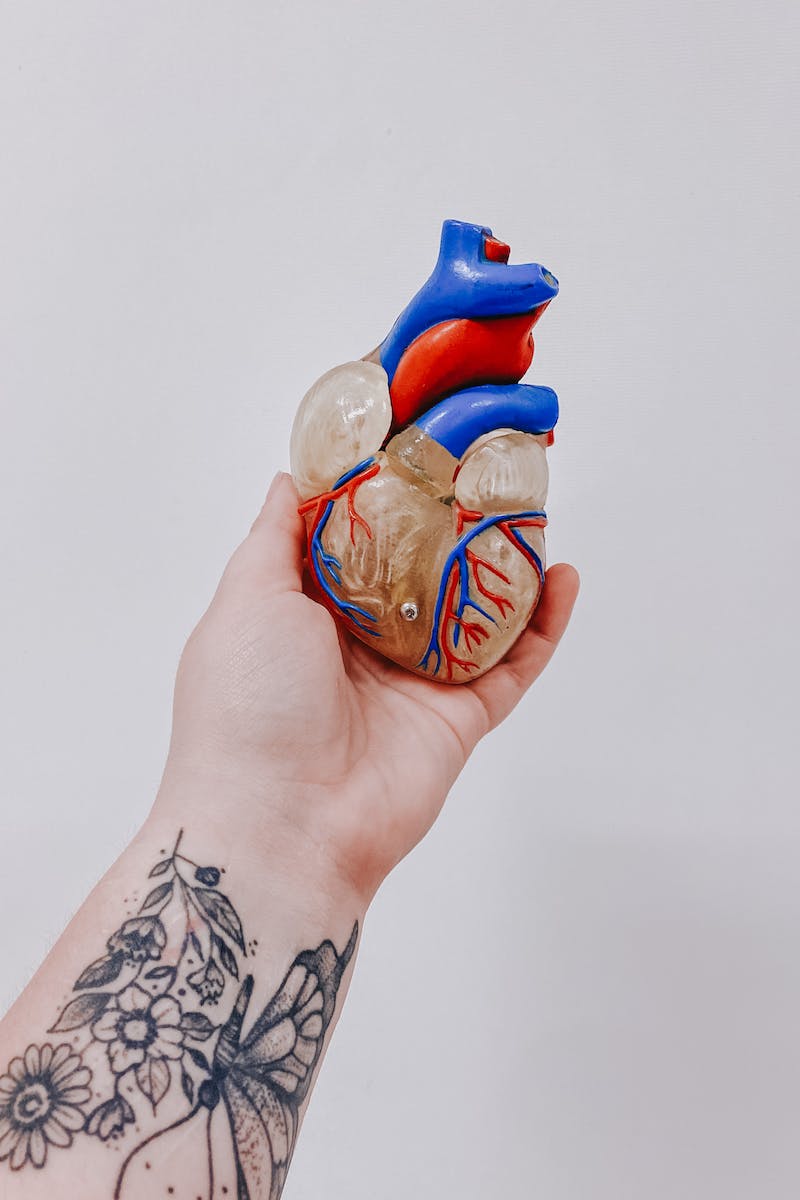 Classification Example
• Consider a healthcare scenario where we want to classify breast tumors as malignant or benign.
• The tumor size can be used as the input, while the classification (0 or 1) indicates whether the tumor is malignant or not.
• By training a classification model on existing labeled data, we can predict the classification of new tumors based on their size.
• Different classification algorithms can be employed to find the best mapping and enhance accuracy.
Photo by Pexels
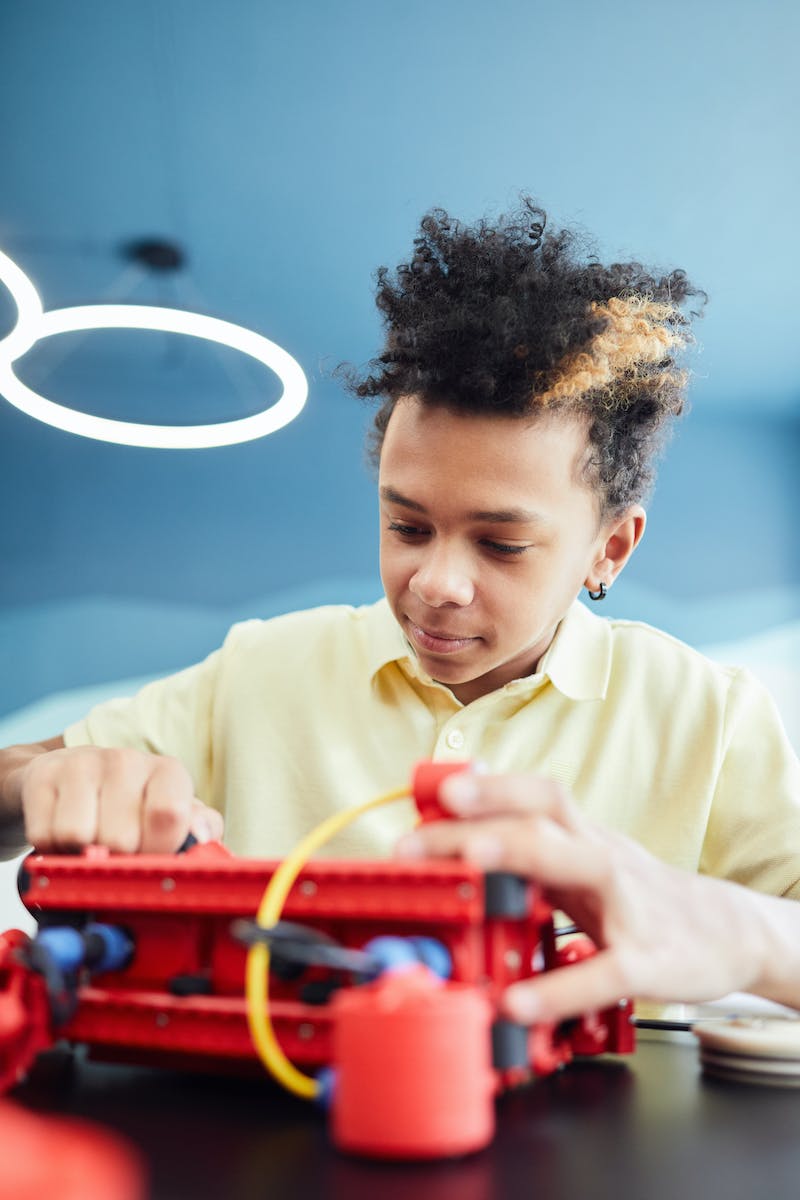 Conclusion
• Machine learning is a powerful tool that allows computers to learn and make decisions without explicit programming.
• Supervised learning, including regression and classification, is a common approach in machine learning.
• Understanding the basics of supervised learning can open up a world of possibilities to solve real-world problems.
• Through continuous learning and application of machine learning algorithms, we can create meaningful impact and contribute to various fields.
Photo by Pexels